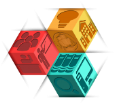 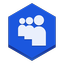 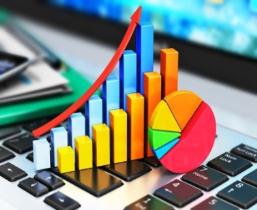 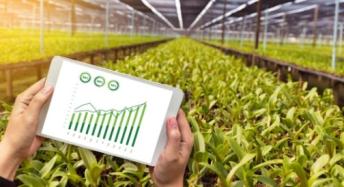 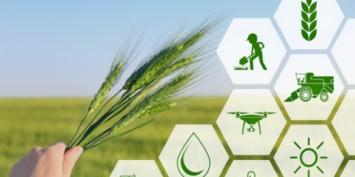 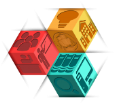 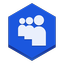 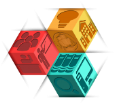 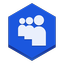 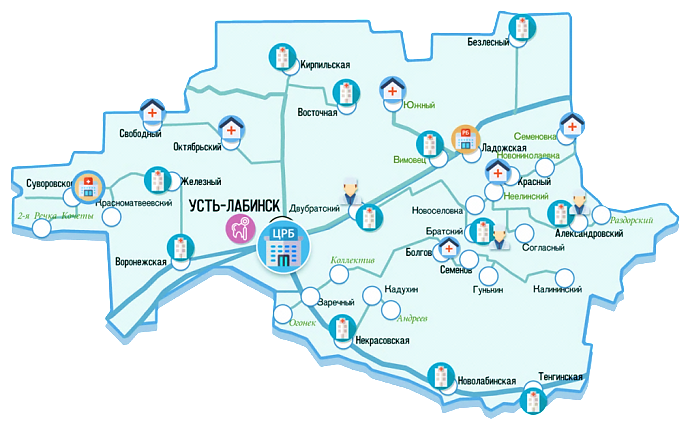 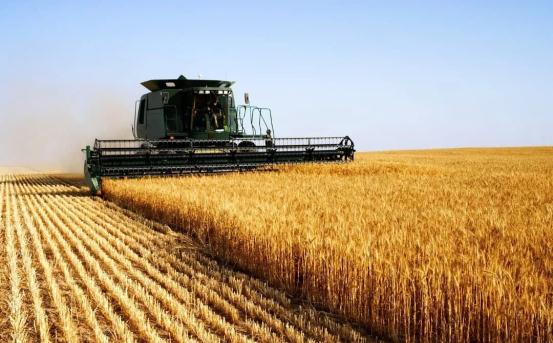 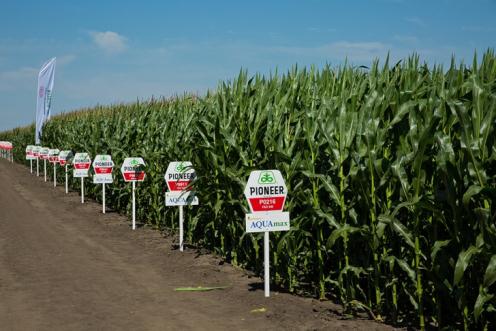 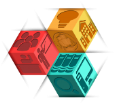 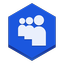 Образовательная экспедиция
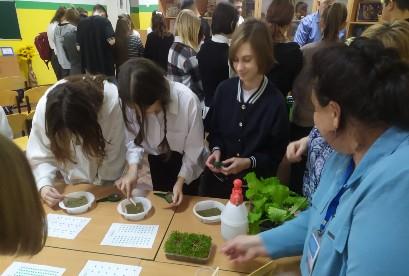 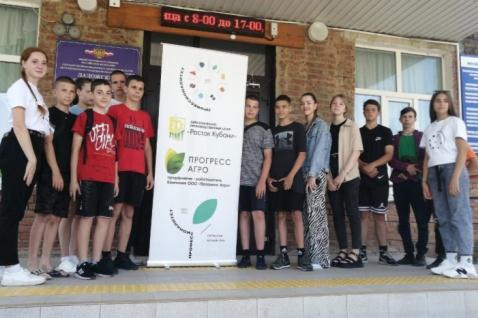 День поля
Зеленое лето
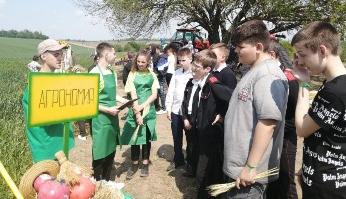 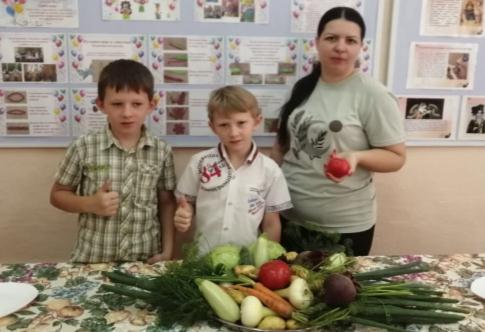 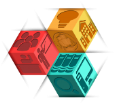 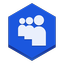 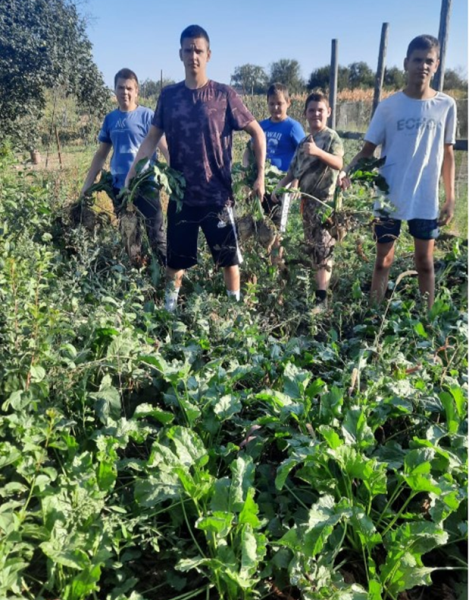 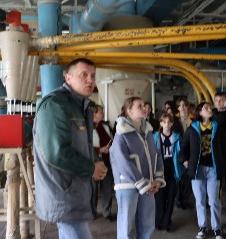 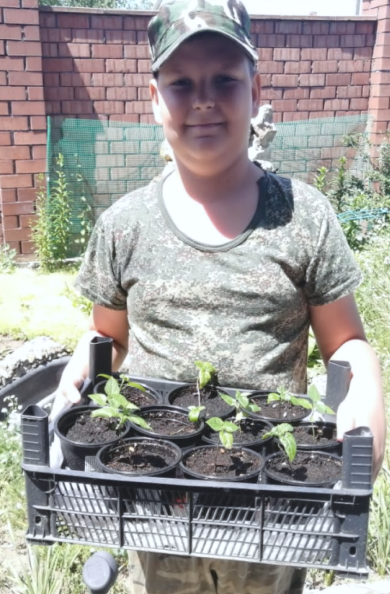 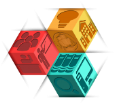 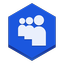 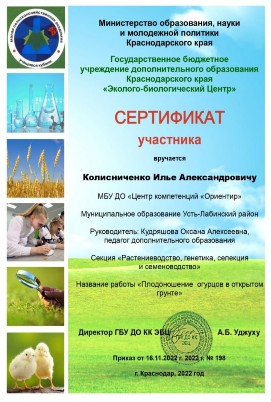 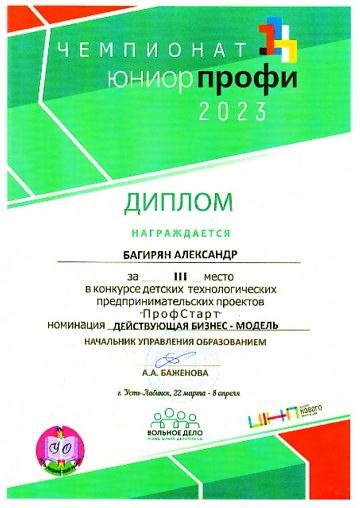 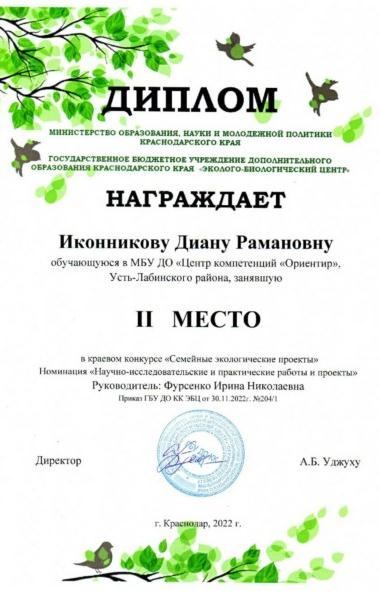 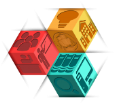 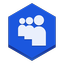 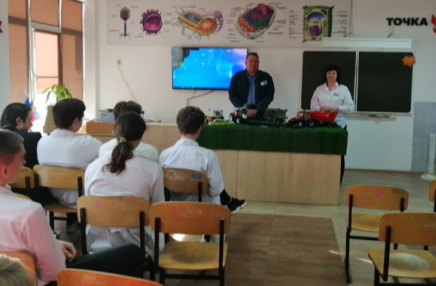 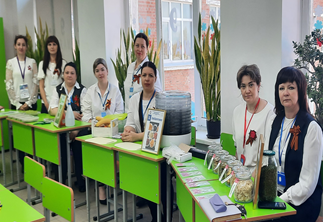 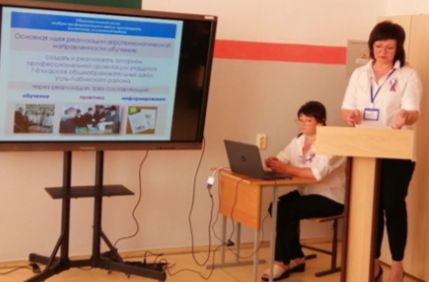 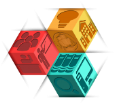 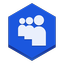 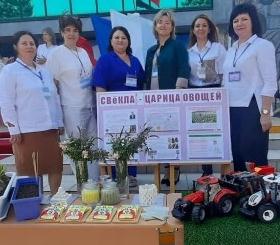 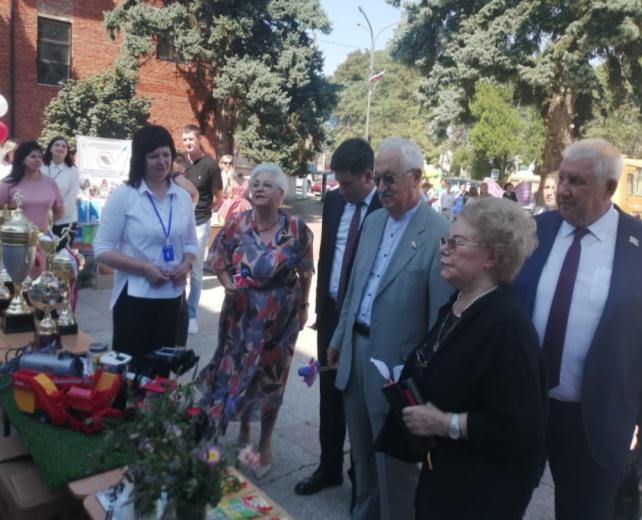 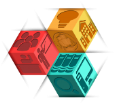 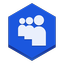 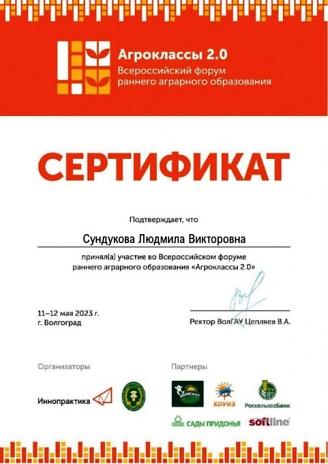 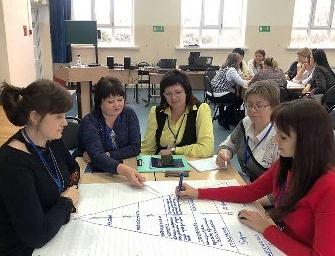 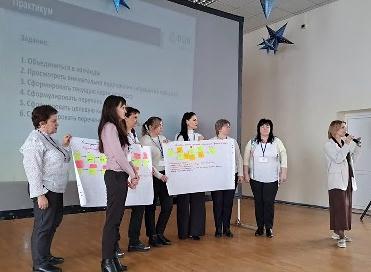 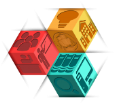 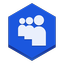 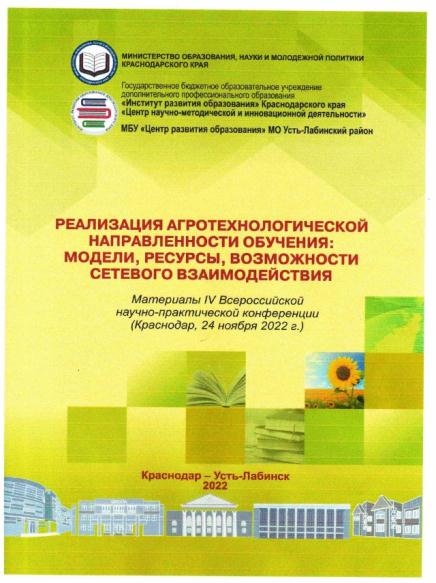 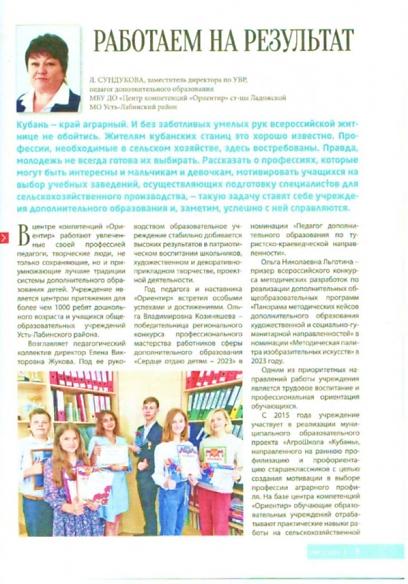 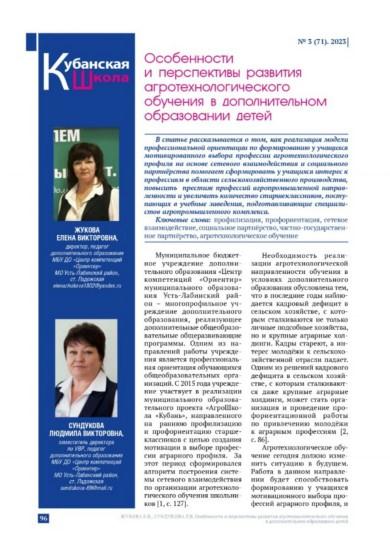 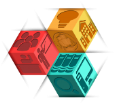 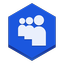 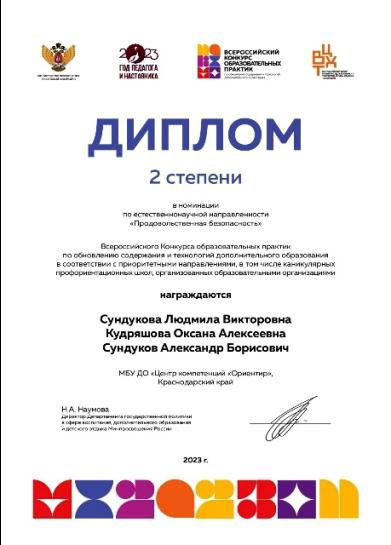 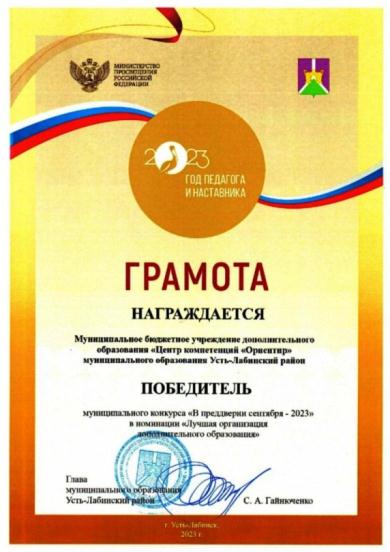 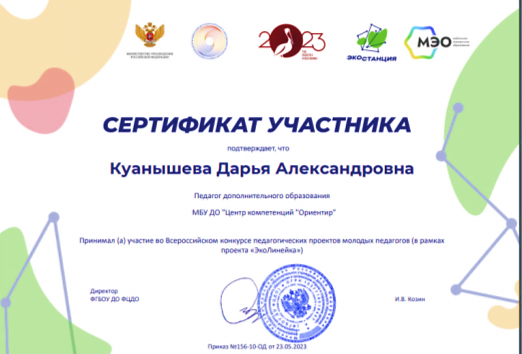 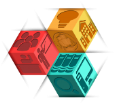 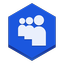 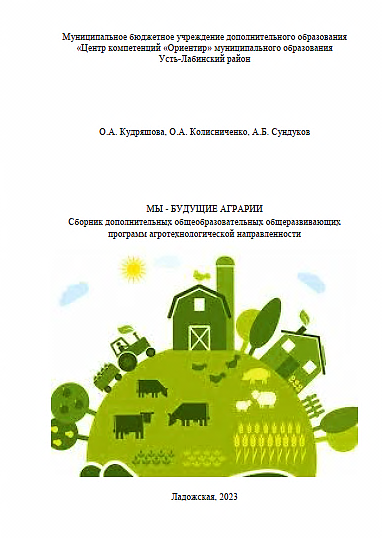 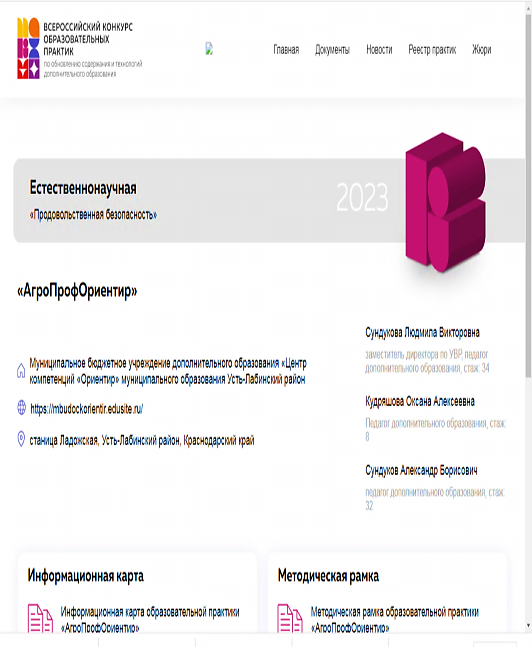 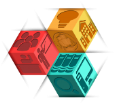 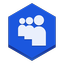 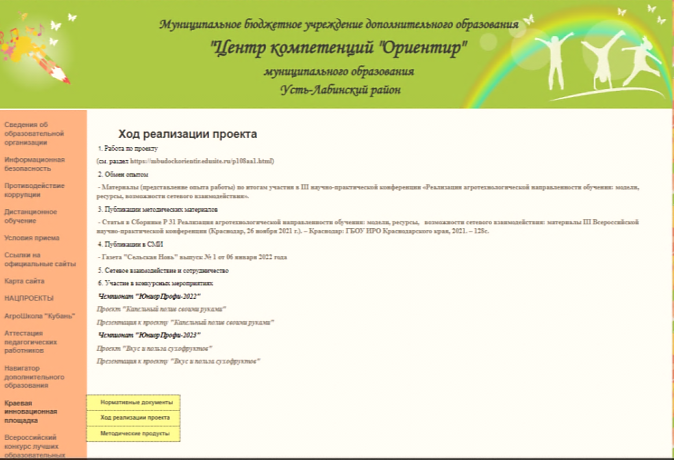 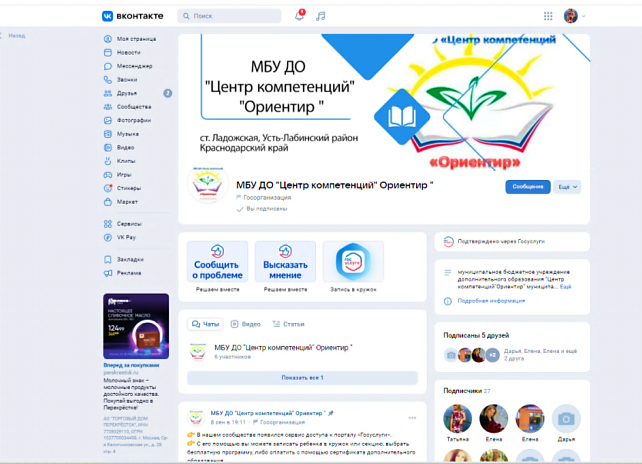 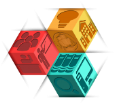 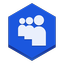 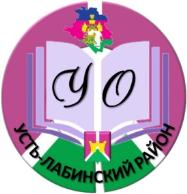 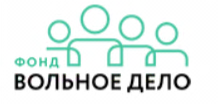 ВКонтакте
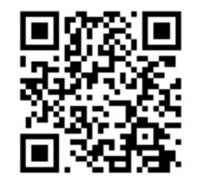 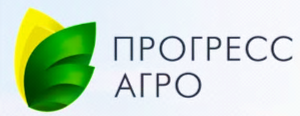 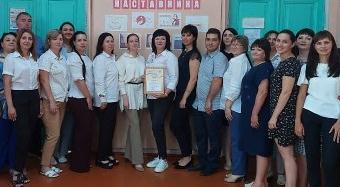 Официальный сайт
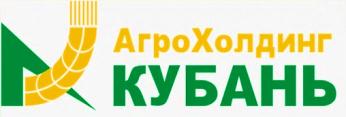 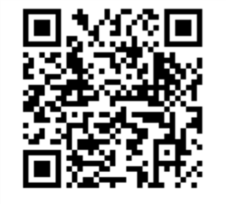 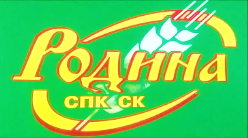 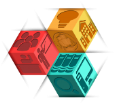 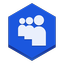 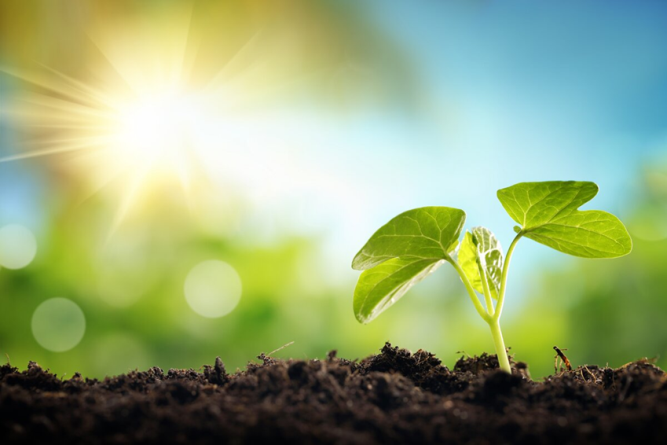